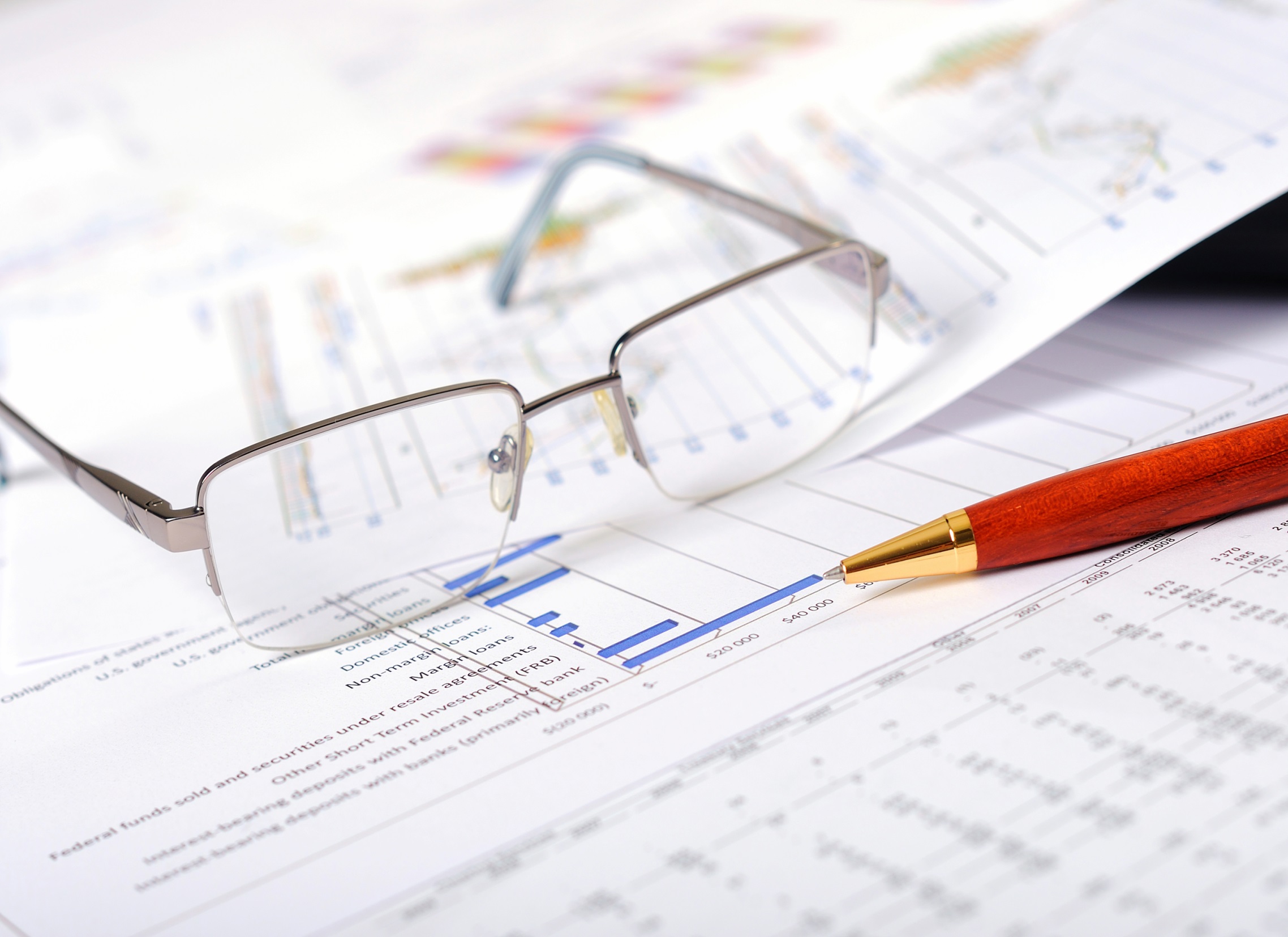 8.SZÁMVITELI ALAPSZÓKINCS
Dr. Laáb Ágnes
laab@finance.bme.hu
1
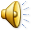 MESE A VAKOKRÓL ÉS AZ ELEFÁNTRÓL
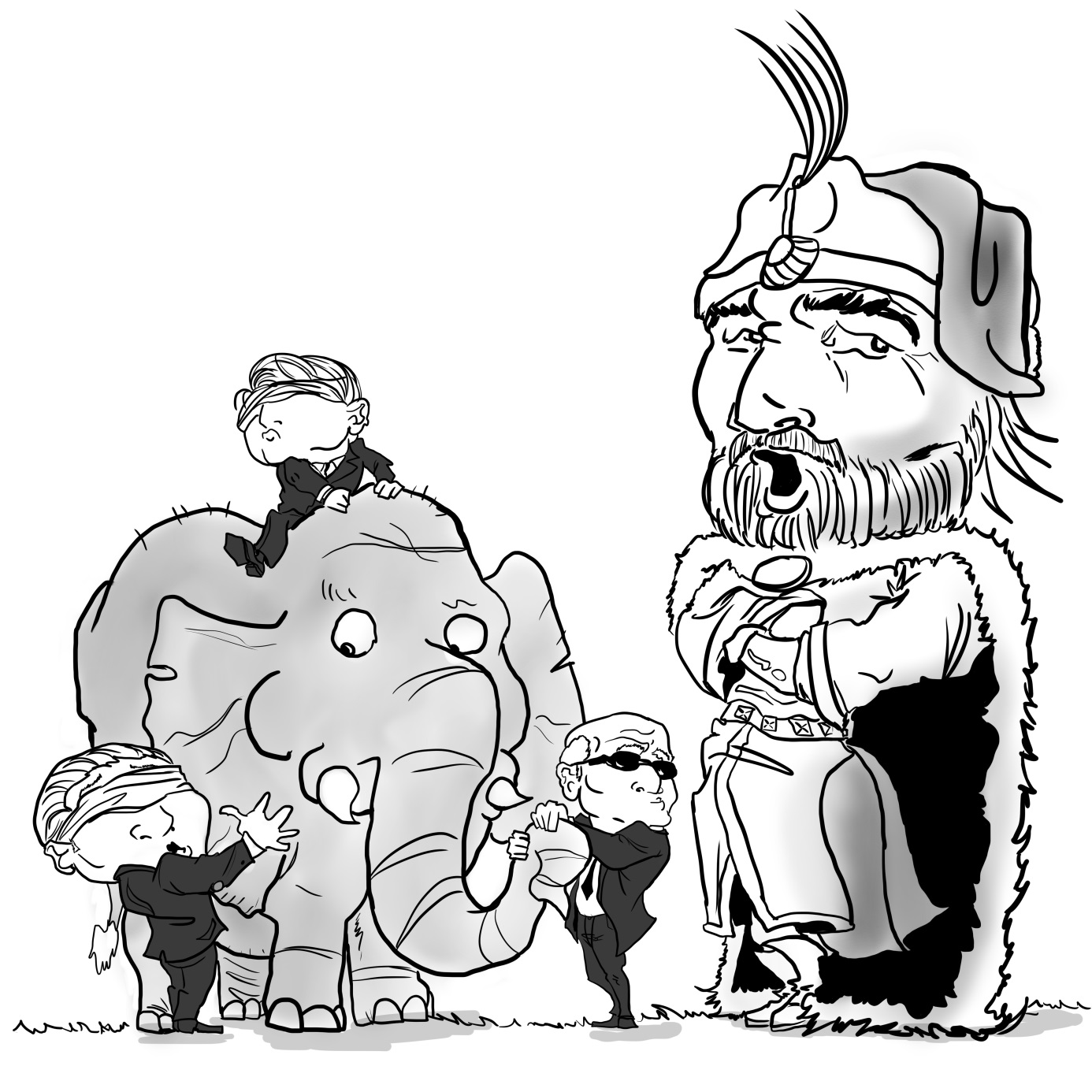 2
[Speaker Notes: „A vakok azt a feladatot kapták a fejedelemtől, hogy állapítsák meg, milyen az elefánt. No, ennél mi sem könnyebb, gondolták a vakok. Amikor elővezettek egy elefántot, a vakok tapogatni kezdték. Mindegyik ott, ahol érte. Az egyik a lábát, a másik az ormányát, a harmadik az agyarát és így tovább. Mikor ezzel végeztek, a fejedelem megkérdezte a vakokat: - Most pedig mondjátok meg, mit tapasztaltatok, milyen az elefánt? 
Aki az elefánt ormányát tapogatta meg, azt állította: olyan az elefánt, mint egy puha cső. Aki az elefánt agyarát tapogatta meg, váltig állította: olyan az elefánt, mint egy hegyes tőr. Aki az elefánt lábát tapintotta meg, azt állította: olyan az elefánt, mint egy vastag oszlop. Aki a fülét tapintotta meg, azt állította: olyan az elefánt, mint egy vastag pokróc… 
Így vélekedtek a vakok az elefántról, és mindegyikük ragaszkodott állításához. Ebből aztán parázs vita keletkezett, amely csaknem verekedéssé fajult. Végre is a fejedelem csendre intette őket: - Sajnos ti nem tudjátok megmondani, hogy milyen az elefánt. Nem, mert vakok vagytok, és nem láthatjátok az egész elefántot.” (hindu történet)]
TANULSÁG:- A MAI ELŐADÁS LEGFONTOSABB ÜZENETE -
KÖZÖS NYELVET KELL BESZÉLNI, HOGY MEGÉRTSÜK EGYMÁST ÉS ESÉLYÜNK LEGYEN 
EGY PROBLÉMÁT SOKOLDALÚ, KOMPLEX MÓDON ÁTLÁTNI ÉS KEZELNI
3
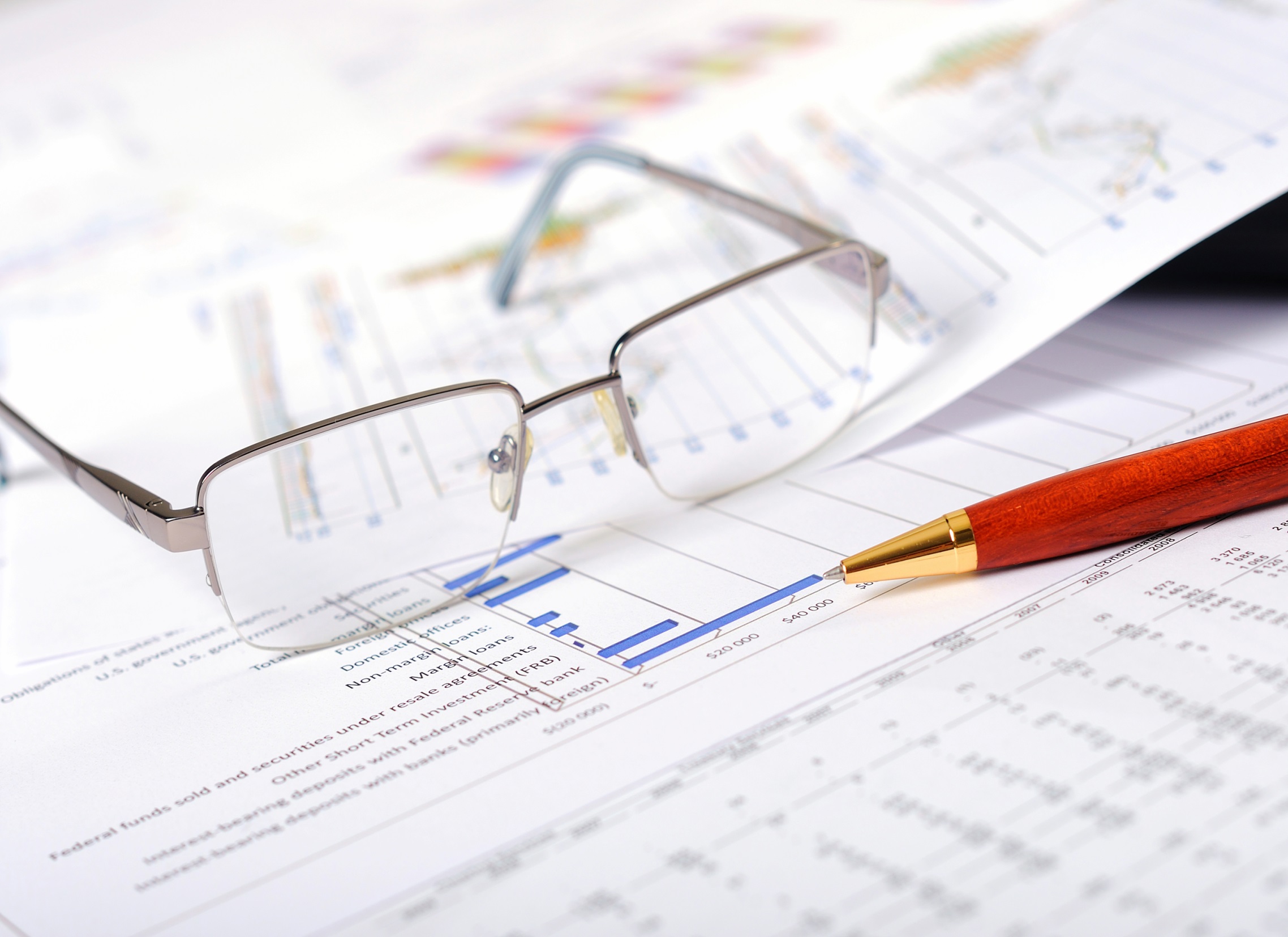 MIRŐL LESZ MA SZÓ?
KÜLÖNBSÉG A KÖZNAPI, A PÉNZÜGYI ÉS A SZÁMVITELI KIFEJEZÉSEK KÖZÖTT
 ÉRTÉKELÉSI MÓDSZEREK
CSOPORTOS ÉRTÉKELÉS
4
A PÉNZFORGALOM (CASH FLOW) A PÉNZBEVÉTELEK ÉS PÉNZKIADÁSOK KÜLÖNBÖZETETECF=BEVÉTEL-KIADÁS
5
A BEVÉTEL (PÉNZBEVÉTEL) PÉNZSZERZÉST JELENT.(PÉNZT KAPOK, KÉSZPÉNZ VAGY SZÁMLAPÉNZ FORMÁJÁBAN)
3. PÉNZSZÁMLÁK TARTOZIK OLDALA
6
A PÉNZÜGYI RENDEZÉS A TELJESÍTÉSTŐL IDŐBEN ELSZAKADHAT…
7
…MEGELŐZHETI ILYEN LEHET PÉLDÁUL A KAPOTT ELŐLEG VAGY FOGLALÓ4. KAPOTT ELŐLEG SZÁMLA KÖVETEL OLDALA
8
… VAGY KÖVETHETIEZ KÉSŐBB LESZ CSAK BEVÉTEL, AMI PÉNZKÖVETELÉST JELENT.3. KÖVETELÉS SZÁMLÁK TARTOZIK OLDALA
9
A KIADÁS (PÉNZKIADÁS) PÉNZ KIFIZETÉST JELENT.3. PÉNZSZÁMLÁK KÖVETEL OLDALA
10
A PÉNZÜGYI RENDEZÉS A TELJESÍTÉSTŐL IDŐBEN ELSZAKADHAT…
11
…MEGELŐZHETI ILYEN LEHET PÉLDÁUL AZ ADOTT ELŐLEG VAGY FOGLALÓ1-3. ADOTT ELŐLEG SZÁMLA TARTOZIK OLDALA
12
…VAGY KÖVETHETI EZ A HALASZTOTT FIZETÉS, KÖTELEZETTSÉGVÁLLALÁS, TARTOZÁS4. KÖTELEZETTSÉG SZÁMLÁK KÖVETEL OLDALA
13
IGAZ-E?HOZAM = BEVÉTELEK - KIADÁSOK
AKKOR LENNE LEGFELJEBB IGAZ, 
HA A HOZAM A PÉNZÁRAMLÁSOK EGYENLEGÉT JELENTENÉ
HA IGAZ LENNE, HOGY HOZAM = NYERESÉG ÉS 
C) EZ UTÓBBI ESETBEN IS CSAK AKKOR, HA MINDEN BEVÉTEL ÉS MINDEN KIADÁS BELESZÁMÍTANA AZ EREDMÉNYBE!
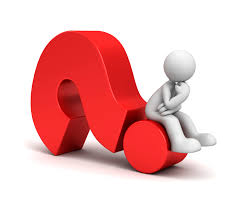 14
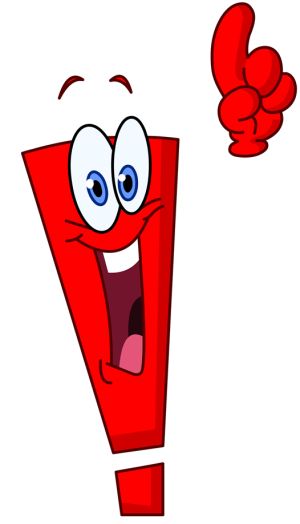 HOZAM ≠ NYERESÉGÉS NYERESÉG ≠ BEVÉTEL
15
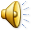 AZ EREDMÉNY (PROFIT) – AMI LEHET NYERESÉG VAGY VESZTESÉG –A HOZAMOK ÉS RÁFORDÍTÁSOK KÜLÖNBÖZETEE = H - R
16
A HOZAM (ÁRBEVÉTEL, EGYÉB BEVÉTEL, PÉNZÜGYI BEVÉTEL) AZ EREDMÉNYT NÖVELI.9. HOZAM SZÁMLÁK KÖVETEL OLDALA
17
AZ ÁRBEVÉTEL A LEGFONTOSABB ELEME AZ EREDMÉNYNÖVELŐ TÉTELEKNEK (HOZAMOKNAK).ÁRU, TERMÉK VAGY SZOLGÁLTATÁS ÉRTÉKESÍTÉSEKOR KELETKEZIK, ÉS AZ ÜGYLET REALIZÁSAKOR ELSZÁMOLJUK, AZ EREDMÉNY JAVÁRA, FÜGGETLENÜL ATTÓL, HOGY A PÉNZÜGYI TELJESÍTÉSE ELÖBB, EGYIDEJÜLEG, VAGY KÉSŐBB VALÓSUL MEG.
18
A SZÁMVITELESEK HOZAM ALATT TEHÁT AZ EREDMÉNYT NÖVELŐ TÉTELEKET ÉRTIK.
A PÉNZÜGYESEK HOZAM ALATT A BEFEKTETÉS MEGTÉRÜLÉSÉT ÉRTIK: HA 10 EREDMÉNY VAN 100 BEFEKTETÉSBŐL, AKKOR 10/100=10% A HOZAM
AZ ILYEN HASZON/ÁLDOZAT TÍPUSÚ MUTATÓKAT NEVEZZÜK HATÉKONYSÁGI MUTATÓNAK. ILYEN MUTATÓ A ROI IS.
19
A RÁFORDÍTÁS AZ EREDMÉNYT CSÖKKENTI8. RÁFORDÍTÁS SZÁMLÁK TARTOZIK OLDALA
20
RÁFORDÍTÁSOK AZ EREDMÉNYT CSÖKKENTŐ TÉTELEK, EZEK A KÖVETKEZŐK: - ÉRTÉKESÍTÉS ELSZÁMOLT ÖNKÖLTSÉGE- ELADOTT ÁRUK BESZERZÉSI ÉRTÉKE (ELÁBÉ)- ELADOTT (KÖZVETÍTETT) SZOLGÁLTATÁSOK ÉRTÉKETOVÁBBÁ A KÖLTSÉGEK KONVERTÁLÁSÁBÓL- EGYÉB RÁFORDÍTÁS- PÉNZÜGYI RÁFORDÍTÁS
ÉRTÉKESÍTÉS KÖZVETLEN KÖLTSÉGEIBŐL EZT AZ ÉVET TERHELŐ RÁFORDÍTÁSOK
ÉRTÉKESÍTÉS KÖZVETETT KÖLTSÉGEIBŐL EZT AZ ÉVET TERHELŐ RÁFORDÍTÁSOK
- ANYAGJELLEGŰ RÁFORDÍTÁS
- SZEMÉLYI JELLEGŰ RÁFORDÍTÁS
- ÉRTÉKCSÖKKENÉSI LEÍRÁS
21
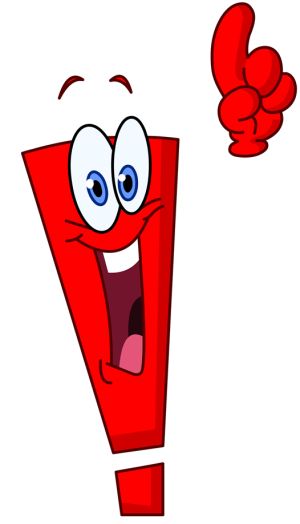 HOZAM, ÁRBEVÉTEL, BEVÉTEL TEHÁTNEM CSERESZABATOS FOGALMAK!
22
HOZAM, ÁRBEVÉTEL BEVÉTEL
HOZAM
CSAK HOZAM AZ ÉV SORÁN
PL. LELTÁRTÖBBLET
HOZAM ÉSBEVÉTEL IS AZ ÉV SORÁN
HOZAM, 
ÁRBEVÉTEL 
ÉS
BEVÉTEL IS
PL. ELADOTT, 
KIFIZETETTINGATLAN
CSAK BEVÉTEL
AZ ÉV SORÁN
PL. HITELFELVÉTEL, KAPOTT ÁFA BEVÉTEL
PL. AZ ÉV SORÁN ELADOTT KÉSZTERMÉK, AMIT A VEVŐ KI IS FIZETETT
HOZAM ÉS 
ÁRBEVÉTEL AZ ÉV SORÁN
PL. AZ ÉV SORÁN 
ELADOTT, MÉG KI NEM FIZETETT
 KÉSZTERMÉK
BEVÉTEL
ÁRBEVÉTEL
23
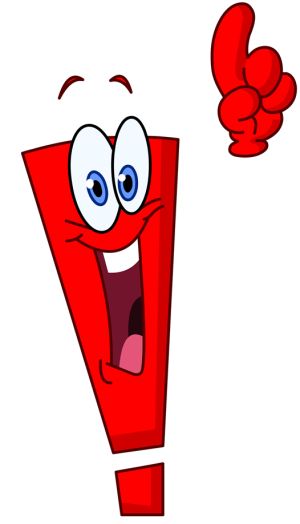 KIADÁS, RÁFORDÍTÁS,KÖLTSÉG SEM CSERESZABATOS FOGALMAK!
24
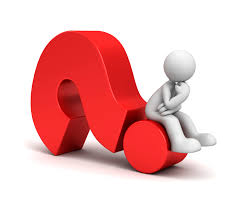 IGAZ-E?EREDMÉNY= HOZAM - KÖLTSÉG
CSAK AKKOR LENNE IGAZ, HA MINDEN RÁFORDÍTÁS AZ ADOTT ÉVBŐL SZÁRMAZÓ KÖLTSÉG LENNE!
DE:

KÖLTSÉG = RÁFORDÍTÁS ± AST
25
A KÖLTSÉG AZ ERŐFORRÁSFELHASZNÁLÁS PÉNZBEN KIFEJEZETT ÉRTÉKE
26
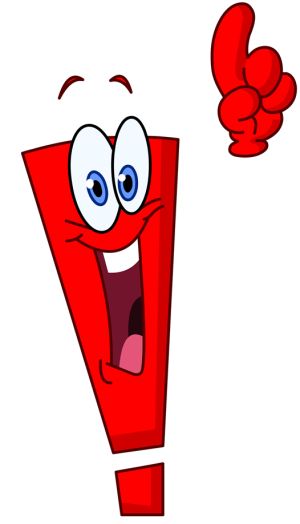 NEM MINDEN RÁFORDÍTÁS KÖLTSÉG, DE MINDEN KÖLTSÉG – ELŐBB VAGY UTÓBB –RÁFORDÍTÁS LESZ
27
KIADÁS, KÖLTSÉG, RÁFORDÍTÁS
KIADÁS
CSAK KIADÁS,
AZ ÉV SORÁN
(PL. HITELTÖRLESZTÉS)
KIADÁS ÉS
KÖLTSÉG IS AZ ÉV SORÁN
KIADÁS ÉS
RÁFORDÍTÁS IS
AZ ÉV SORÁN
KIADÁS,
KÖLTSÉG ÉS
RÁFORDÍTÁS IS
AZ ÉV SORÁN
(PL. BÍRSÁGOK, IPARŰZÉSI
 ADÓ)
(PL. KIFIZETETT 
MUNKABÉR)
(PL. EZ ÉVBEN BESZERZETT, FELHASZNÁLT ÉS A TERMÉKBE BEÉPÜLT ALAPANYAG)
CSAK KÖLTSÉG
AZ ÉV SORÁN
CSAK RÁFORDÍTÁS AZ ÉV SORÁN
(PL. KÉSZLETEN MARADTKÉSZTERMÉK)
KÖLTSÉG ÉS
RÁFORDÍTÁS IS, 
DE NEM EZÉVI
KIADÁS
(PL. LELTÁRHIÁNY,
SELEJT)
(PL. ELŐZŐ ÉVBEN BESZERZETT, FELHASZNÁLT ÉS A TERMÉKBE  BEÉPÜLT ALAPANYAG)
28
RÁFORDÍTÁS
KÖLTSÉG
5. NAP
1. NAP
8. NAP
15. NAP
ANYAGVÁSÁRLÁS HALASZTOTT FIZETÉSSEL
ÖSSZEG: 43 000 FT
KIADÁS, KÖLTSÉG VAGY RÁFORDÍTÁS?
HALASZTOTT FIZETÉSŰ SZÁMLA KIFIZETÉSE
ÖSSZEG: 43 000 FT
KIADÁS, KÖLTSÉG VAGY RÁFORDÍTÁS?
AZ ANYAG EGY RÉSZÉT FELDOLGOZZA A TERMELÉS
A FELDOLGOZOTT ANYAG ÉRTÉKE: 13 000 FT
A 13 EFT ANYAGFELHASZNÁLÁSSAL ELŐÁLLÍTOTT TERMÉK ELADÁSA, ÁRBEVÉTEL ELSZÁMOLÁSA
KIADÁS, KÖLTSÉG VAGY RÁFORDÍTÁS A 13 EFT?
KIADÁS, KÖLTSÉG VAGY RÁFORDÍTÁS A 13 EFT?
AZ ANYAGOK ZÁRÓKÉSZLETE 30 000 FT (43-13 EFT)
KIADÁS, KÖLTSÉG VAGY RÁFORDÍTÁS A 30 EFT?
29
5. NAP
1. NAP
8. NAP
15. NAP
ANYAGVÁSÁRLÁS HALASZTOTT FIZETÉSSEL
ÖSSZEG: 43 000 FT
KIADÁS, KÖLTSÉG VAGY RÁFORDÍTÁS?
NEM KIADÁS, NEM KÖLTSÉG ÉS NEM RÁFORDÍTÁS
HALASZTOTT FIZETÉSŰ SZÁMLA KIFIZETÉSE
ÖSSZEG: 43 000 FT
KIADÁS, KÖLTSÉG VAGY RÁFORDÍTÁS?
KIADÁS, ÉS EGY RÉSZE (A 13 000 FT)
 KÖLTSÉG
AZ ANYAG EGY RÉSZÉT FELDOLGOZZA A TERMELÉS
A FELDOLGOZOTT ANYAG ÉRTÉKE: 13 000 FT
A 13 EFT ANYAGFELHASZNÁLÁSSAL ELŐÁLLÍTOTT TERMÉK ELADÁSA, ÁRBEVÉTEL ELSZÁMOLÁSA
KÖLTSÉG, DE MÉG NEM KIADÁS ÉS NEM RÁFORDÍTÁS
KIADÁS, KÖLTSÉG VAGY RÁFORDÍTÁS A 13 EFT?
KIADÁS, KÖLTSÉG VAGY RÁFORDÍTÁS A 13 EFT?
RÁFORDÍTÁS, KÖLTSÉG ÉS KIADÁS
AZ ANYAGOK ZÁRÓKÉSZLETE 30 000 FT (43-13 EFT)
NEM RÁFORDÍTÁS, NEM KÖLTSÉG, DE MÁR KIADÁS
KIADÁS, KÖLTSÉG VAGY RÁFORDÍTÁS A 30 EFT?
30
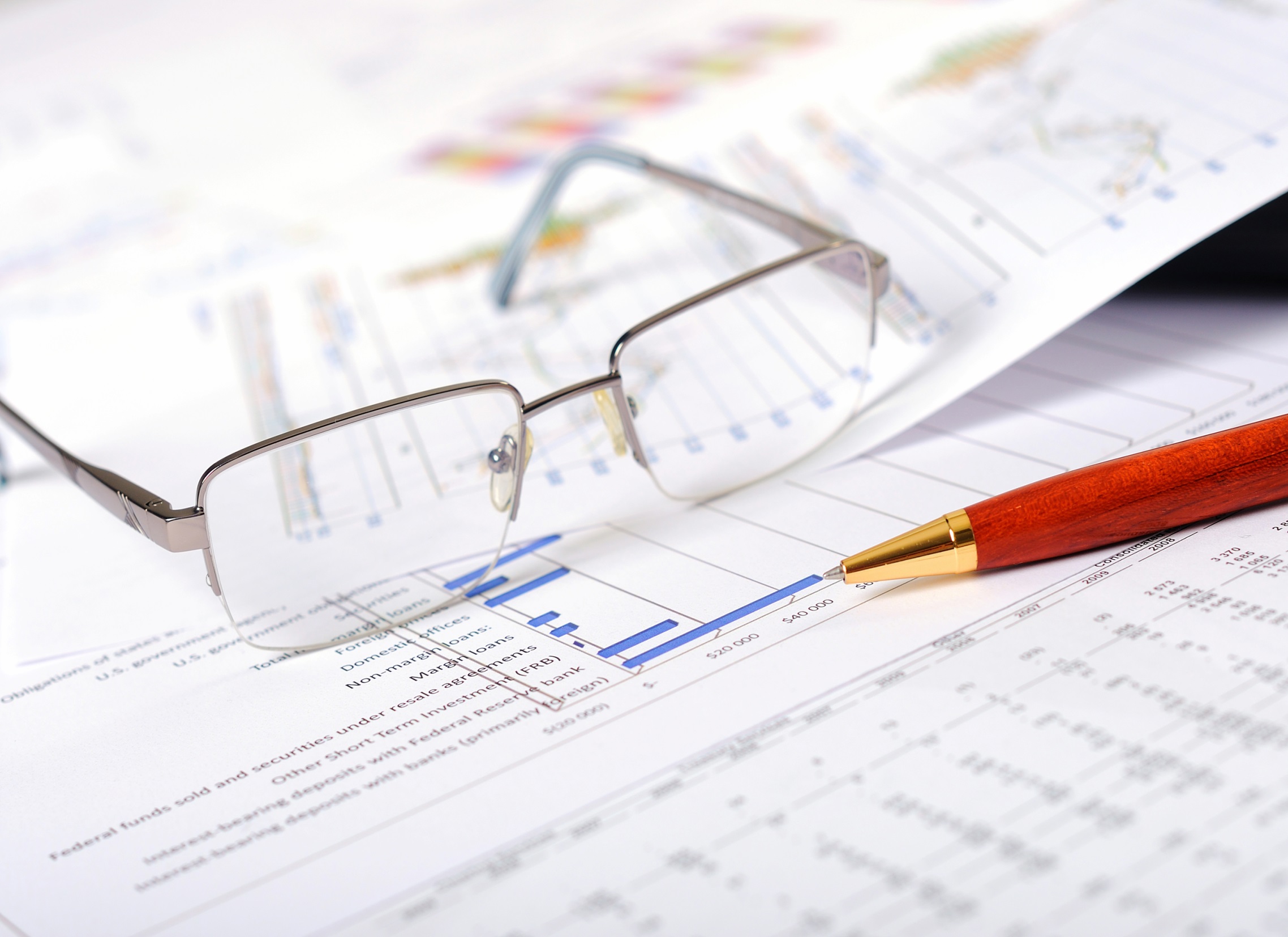 2. 
ÉRTÉKELÉSI MÓDSZEREK
31
MÉRLEGTÉTELEKÉRTÉKELÉSE
KÖZVETETT:
A MENNYISÉGI FELVÉTELT NEM IGÉNYLŐ ANYAGI ÉS NEM ANYAGI JAVAK 
PÉNZÉRTÉKÉNEK ESETLEGES MÓDOSÍTÁSA
KÖZVETLEN:
A MENNYISÉGBEN FELVETT 
ANYAGI JAVAK PÉNZÉRTÉKRE TÖRTÉNŐ ÁTSZÁMÍTÁSA
KÖZVETLEN:
A MENNYISÉGBEN FELVETT 
ANYAGI JAVAK PÉNZÉRTÉKRE TÖRTÉNŐ ÁTSZÁMÍTÁSA
32
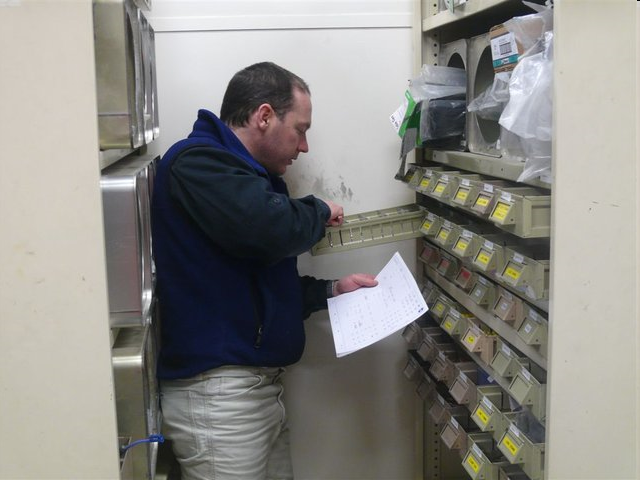 VAGYON FELMÉRÉSE  A) LELTÁROZÁSSAL
33
A MÉRLEGBEN SZEREPLŐ ÉRTÉK=
TÉNYLEGES MENNYISÉG (DB)
EGYSÉGRE JUTÓ ÉRTÉKFT/DB
*
DE MI VAN AZ IDŐKÖZBENI ÉRTÉKVÁLTOZÁSOKKAL???
SZÁMLA SZERINTI ÁR
ELŐÁLLÍTÁSI KÖLTSÉG
PIACI ÁR
SZÁMÍTOTT ÉRTÉK
SZERZŐDÉSES ÉRTÉK …
34
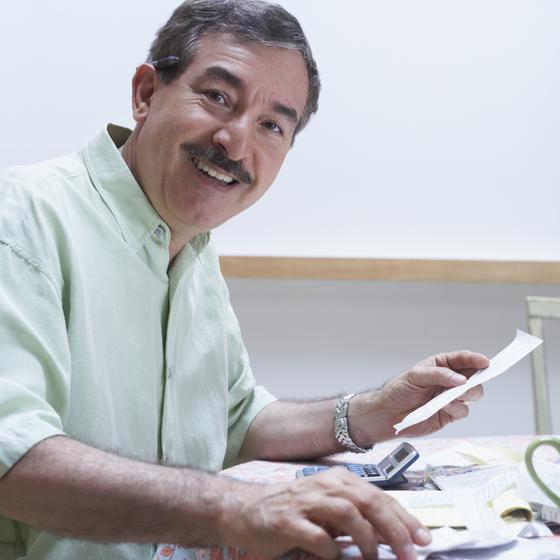 VAGYON FELMÉRÉSE  B) EGYEZTETÉSSEL
35
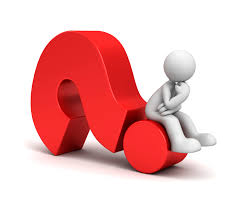 HOGYAN ÁLLAPÍTANÁK MEG, MEKKORA A VAGYON, HA EGY CÉG MINDEN IRATA MEGSEMMISÜLNE
36
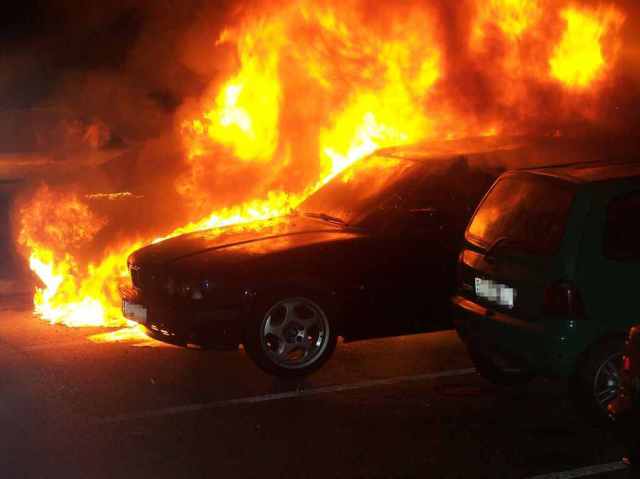 TÉTELESEN FELLELTÁROZNÁK A VAGYONÁT
BEKÉRNÉK PARTNEREITŐL, KINEK MENNYIVEL TARTOZIK
A CÉGBÍRÓSÁGTÓL A JEGYZET TŐKE NAGYSÁGÁT ÉS A TULAJDONOSI SZERKEZETET 
KÖZVETETT MÓDON KISZÁMOLNÁK A SAJÁT TŐKE TÖBBI RÉSZÉT: ÖSSZES ESZKÖZ -KÖTELEZETTSÉGEK = SAJÁT TŐKE – JEGYZET TŐKE
37
ÉRTÉKELÉSI ELJÁRÁSOK
CSOPORTOS:
FIX ÉRTÉK ELJÁRÁS (PL. BESZERZÉSI ELSZÁMOÁRAS ÉRTÉKELÉS)
RETROGRÁD ÉRTÉKELÉSI ELJÁRÁS (PL. FOGYASZTÓI ELSZÁMOLÓÁRAS ÉRTÉKELÉS)
EGYEDI:
MÚLTBELI (BEKERÜLÉSI) ÁRON, 
JELENLEGI (FORDULÓNAPI) ÁRON, 
JÖVŐBENI (ÜZEMGAZDASÁGI) ÁRON
38
A BEKERÜLÉSI ÉRTÉK
MÉRLEGÉRTÉK ALAPJÁUL SZOLGÁLÓ ÉRTÉK
+ NÖVELŐ TÉTELEK
ÉRTÉK-
MÓDOSÍTÁSOK
̶   CSÖKKENTŐ TÉTELEK
=  BEKERÜLÉSI ÉRTÉK
39
ÉRTÉKMÓDOSÍTÁSOK
- Értékcsökkenési leírás
- Értékhelyesbítés
- Értékvesztés
- Értékvesztés visszaírása
40
- Árfolyamkülönbözet ±
ESZÖZÖK BEKERÜLÉSI ÉRTÉKE
VÁSÁROLT ESZKÖZÖK
SEEAÉ, STKÁV
ELŐÁLLÍTÁSI ÉRTÉK(ELŐÁLLÍTÁSSAL KAPCSOLATBAN FELMERÜLŐ KÖLTSÉGEK ÖSSZESÍTETT ÉRTÉKE)
BESZERZÉSI ÉRTÉK(BESZERZÉSEL KAPCSOLATBAN FELMERÜLŐ KÖLTSÉGEK ÖSSZESÍTETT ÉRTÉKE)
41
BESZERZÉSI ÉRTÉK =+ AZ ESZKÖZ MEGSZERZÉSE, LÉTESÍTÉSE, ÜZEMBE HELYEZÉSE    ÉRDEKÉBEN AZ ÜZEMBE HELYEZÉSIG, A RAKTÁRBA TÖRTÉNŐ     BESZÁLLÍTÁSIG FELMERÜLT, AZ ESZKÖZHÖZ EGYEDILEG      HOZZÁKAPCSOLHATÓ TÉTELEK EGYÜTTES ÖSSZEGE- ENGEDMÉNYEK+ FELÁRAK+ SZÁLLÍTÁSI, RAKODÁSI, ALAPOZÁSI, SZERELÉSI, ÜZEMBE HELYEZÉSI,    KÖZVETÍTŐI TEVÉKENYSÉG ELLENÉRTÉKE, DÍJAI + BIZOMÁNYI DÍJ+ BESZERZÉSHEZ KAPCSOLÓDÓ ADÓK,  ÉS ADÓJELLEGŰ TÉTELEK,    VÁMTERHEK+ ILLETÉK+ ELŐZETESEN FELSZÁMÍTOTT, DE LE NEM VONHATÓ ÁLTALÁNOS    FORGALMI ADÓ,+ JOGSZABÁLYON ALAPULÓ HATÓSÁGI IGAZGATÁSI, SZOLGÁLTATÁSI    DÍJ,+ EGYÉB HATÓSÁGI IGAZGATÁSI, SZOLGÁLTATÁSI ELJÁRÁSI DÍJ    (KÖRNYEZETVÉDELMI TERMÉKDÍJ, SZAKÉRTŐI DÍJ), + VÁSÁROLT VÉTELI OPCIÓ DÍJA+ HITEL, KÖLCSÖN IDŐARÁNYOS DIJAI, KAMATAI
42
[Speaker Notes: 47. § (1) Az eszköz bekerülési (beszerzési, előállítási) értéke az eszköz megszerzése, létesítése, üzembe helyezése érdekében az üzembe helyezésig, a raktárba történő beszállításig felmerült, az eszközhöz egyedileg  hozzákapcsolható tételek együttes összege. A bekerülési (beszerzési) érték az engedményekkel csökkentett, felárakkal növelt vételárat, továbbá az eszköz beszerzésével, üzembe helyezésével, raktárba történt beszállításával kapcsolatban felmerült szállítási és rakodási, alapozási, szerelési, üzembe helyezési, közvetítői tevékenység ellenértékét, díjait (ezen tevékenységeknek saját vállalkozásban történt végzése esetén az 51. § szerinti közvetlen önköltség aktivált értékét), a bizományi díjat, a beszerzéshez kapcsolódó adókat és adójellegű tételeket, a vámterheket foglalja magában.
(2) A bekerülési (beszerzési) érték részét képezi az
(1) bekezdésben felsoroltakon túlmenően az eszköz beszerzéséhez
szorosan kapcsolódó
a) illeték [vagyonszerzés (ajándék, öröklés, adásvétel, csere után járó) illetéke],
b) az előzetesen felszámított, de le nem vonható általános forgalmi adó,
c) a jogszabályon alapuló hatósági igazgatási, szolgáltatási díj,
d) az egyéb hatósági igazgatási, szolgáltatási eljárási díj (környezetvédelmi termékdíj, szakértői díj),
e) a vásárolt vételi opció díja [a 61. § (2) bekezdésében foglaltak kivételével].]
A BESZERZÉSI ÉRTÉKNEK NEM RÉSZE A LEVONHATÓ ELŐZETESEN FELSZÁMÍTOTT ÁLTALÁNOS FORGALMI ADÓ
43
[Speaker Notes: A bekerülési (beszerzési) értéknek nem része a levonható előzetesen felszámított általános forgalmi adó, továbbá az általános forgalmi adóról szóló törvény szerint ellenérték arányában megosztott előzetesen felszámított általános forgalmi adó le nem vonható hányada. A beruházáshoz kapcsolódó, véglegesen kapott támogatás összege nem csökkenti az eszköz bekerülési (beszerzési) értékét.]
PÉLDA A BESZERZÉSI ÉRTÉKRE
EZER FORINT	
+ ÁRLISTA SZERINTI ÁRA (NETTÓ ÉRTÉKEN)		+ 7250  
- MENNYISÉGI ENGEDMÉNY:		    10 % 		-    725
+ SÜRGŐSSÉGI FELÁR			     6 %	 	+   435
+ SZÁLLÍTÁSI KÖLTSÉG  					+   290
+ BIZOMÁNYI DÍJ 					+   690 
+ KÖRNYEZETVÉDELMI TERMÉKDÍJ 			+ 1000
+ AZ AKTIVÁLÁSIG FELMERÜLT HÁROM HÓNAP     IDŐARÁNYOS KAMATA 4000 EFT HITEL UTÁN 		+    60  

ÖSSZESEN:
9000
ELŐÁLLÍTÁSI ÉRTÉK+ AZ ESZKÖZ (TERMÉK) ELŐÁLLÍTÁSA, ÜZEMBE HELYEZÉSE, BŐVÍTÉSE, RENDELTETÉSÉNEK MEGVÁLTOZTATÁSA, ÁTALAKÍTÁSA, EREDETI ÁLLAGÁNAK HELYREÁLLÍTÁSA VAGY A NYÚJTOTT SZOLGÁLTATÁS SORÁN KÖZVETLENÜL FELMERÜLT KÖLTSÉGEK(KÖZVETLEN ÖNKÖLTSÉG).AZ ELŐÁLLÍTÁSSAL KÖZVETLEN KAPCSOLATBA NEM HOZHATÓ IGAZGATÁSI ÉS EGYÉB ÁLTALÁNOS KÖLTSÉGEKET AZ ESZKÖZÉRTÉKELÉS ALAPJÁUL SZOLGÁLÓ KÖZVETLEN ÖNKÖLTSÉG NEM TARTALMAZHAT!
45
[Speaker Notes: 51. § (1) Az eszköz bekerülési (előállítási) értékének részét képezik azok a költségek, amelyek 
a) az eszköz (termék) előállítása, üzembe helyezése, bővítése, rendeltetésének megváltoztatása, átalakítása, eredeti állagának helyreállítása során közvetlenül felmerültek,
b) az előállítással bizonyíthatóan szoros kapcsolatban voltak, továbbá
c) az eszközre (termékre) megfelelő mutatók, jellemzők segítségével elszámolhatók
(együttesen: közvetlen önköltség).
(2) Az elvégzett, a nyújtott, a teljesített szolgáltatás bekerülési (előállítási) értékének részét azok a költségek képezik, amelyek 
a) a szolgáltatás végzése, nyújtása, teljesítése során közvetlenül felmerültek,
b) a szolgáltatás végzésével, nyújtásával, teljesítésével szoros kapcsolatban voltak, továbbá
c) a szolgáltatásra megfelelő mutatók, jellemzők segítségével elszámolhatók
(együttesen: közvetlen önköltség).
(3) Az előállítási költségek között kell elszámolni [és így a bekerülési (előállítási) érték részét képezi] az idegen vállalkozó által megvalósított beruházáshoz a beruházó által biztosított (az idegen vállalkozó felé nem számlázott) vásárolt anyag bekerülési (beszerzési) értékét, továbbá a saját előállítású termék, nyújtott szolgáltatás közvetlen önköltségét a vásárolt anyag, a saját előállítású termék tényleges beépítésekor, a szolgáltatásnyújtással egyidejűleg.
(4) Értékesítési költségeket és az előállítással közvetlen kapcsolatba nem hozható igazgatási és egyéb általános költségeket az eszközértékelés alapjául szolgáló közvetlen önköltség nem tartalmazhat.]
PÉLDA AZ ELŐÁLLÍTÁSI ÉRTÉKRE
1. KÖZVETLEN ANYAGKÖLTSÉG				10000
2. KÖZVETLEN BÉRKÖLTSÉG					  8000
3. KÖZVETLEN BÉREK JÁRULÉKA				  3200
4. GYÁRTÁSI KÜLÖNKÖLTSÉG			   	    500
5. EGYÉB KÖZVETLEN KÖLTSÉG			    	    300   
6. KÖZVETLEN ÖNKÖLTSÉG (1 + 2 + 3 + 4 + 5)		22000
7. KÖZVETLENÜL EL NEM SZÁMOLT ÜZEMI      ÁLTALÁNOS KÖLTSÉG				 	  3000
8. SZŰKÍTETT ÖNKÖLTSÉG (6 + 7)				25000
9. ÉRTÉKESÍTÉS, IGAZGATÁS ÉS EGYÉB      ÁLTALÁNOS KÖLTSÉG				 	 5000
10. Teljes önköltség (8 + 9)		         	         30000
    LEGYÁRTOTT MENNYISÉG 5 DB
EGYSÉGKÖLTSÉG (KÖZVETLEN ÖNKÖLTSÉGEN):
4400/DB
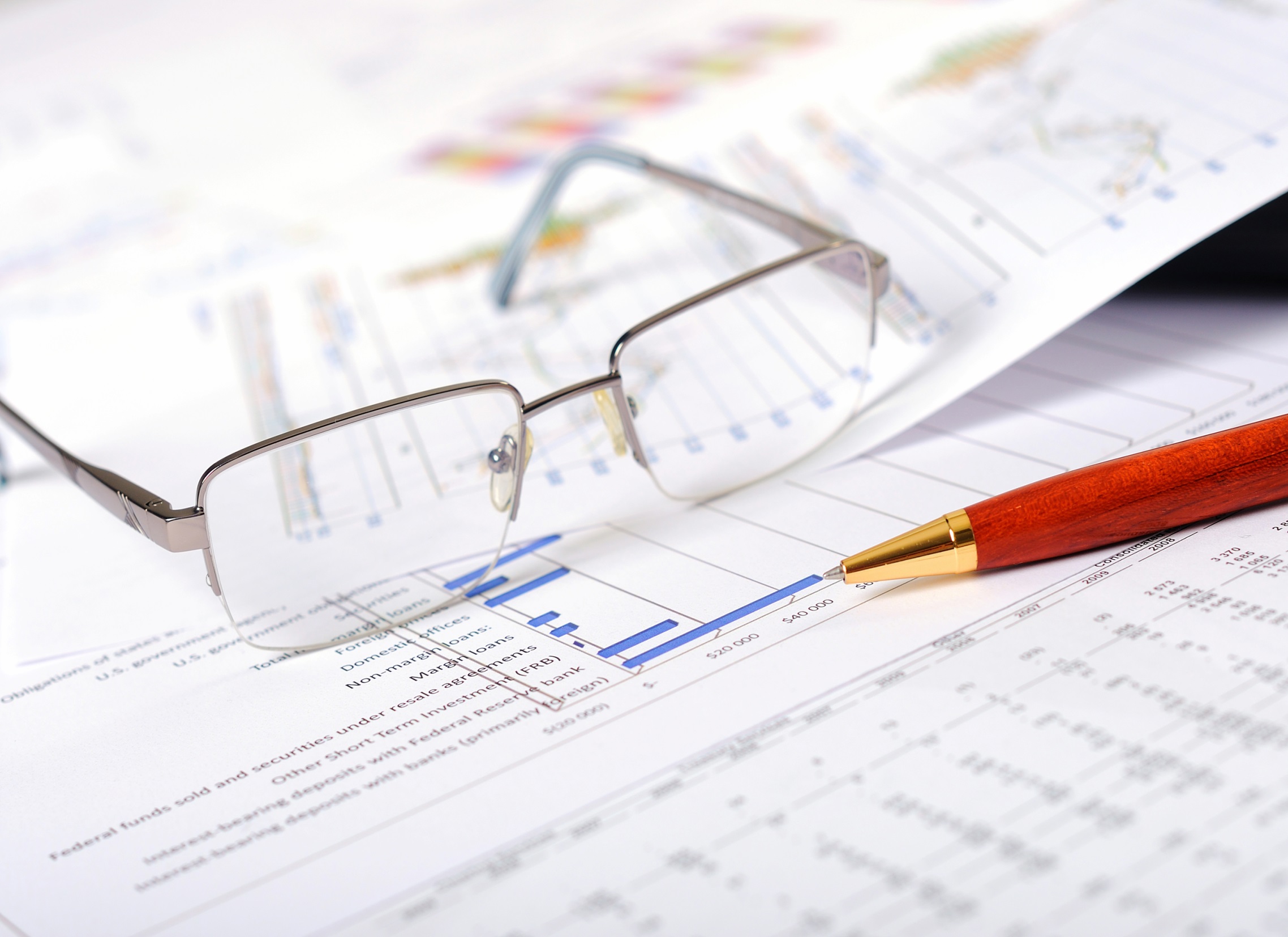 3. CSOPORTOS ÉRTÉKELÉS: KÉSZLETELSZÁMOLÁS
(KÉSZLETEK FAJTÁI, MÉRLEGELT ÁTLAGÁR, FIFO MÓDSZER)
47
A MÉRLEGBEN SZEREPLŐ KÉSZLETEK ÉRTÉKELÉSE
+ KÖNYV SZERINTI ÉRTÉK    (BEKERÜLÉSI ÉRTÉK,     ELŐÁLLÍTÁSI KÖLTSÉG) 
-  ÉRTÉKVESZTÉSEK
+ ÉRTÉKVESZTÉS VISSZAÍRÁSA
= MÉRLEGÉRTÉK
48
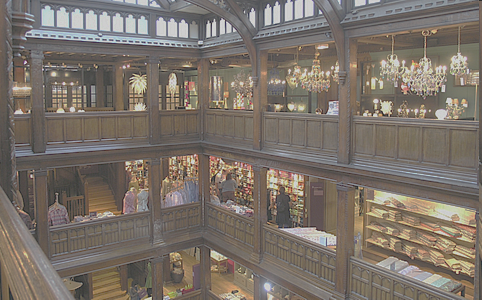 VÁSÁROLT KÉSZLETEK:ANYAGOK, ÁRUK, GÖNGYÖLEGEK
49
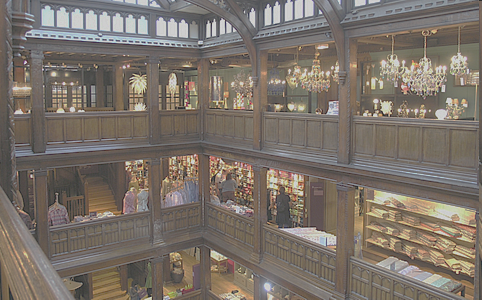 Tényleges beszerzési áron
FIFO módszer szerinti
Átlagos (súlyozott beszerzési áron)
csúsztatott átlagár
éves átlagár
elszámoló ár +/- árkülönbözet
50
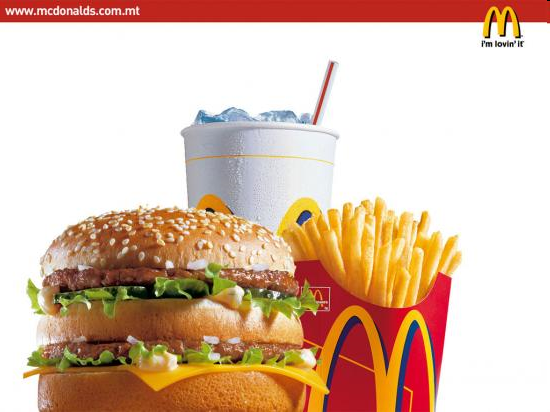 előállítási költségen
utókalkulációval kiszámított tényleges közvetlen önköltség
normák alapján meghatározott közvetlen önköltség
SAJÁT ELŐÁLLÍTÁSÚ KÉSZLETEK:BEFEJEZETLEN TERMELÉS,FÉLKÉSZ- ÉS KÉSZTERMÉKEK
51
SORRENDISÉGEN (KIFOGYÁS VAGY BEKERÜLÉSI ÉRTÉK) ALAPULÓ KÉSZLETÉRTÉKELÉSI ELJÁRÁSOK
FIFO (First in - First out): először beérkezett készlet kerül először felhasználásra
zárókészlet: utolsó árakon
átlagárhoz képest
ha az ár nő: felértékel
ha az ár csökken: leértékel
a SZT szerint: LEGJOBB
árcsökkenéskor kimondottan jó,
áremelkedéskor ugyan felértékel, de megfelel a törvénynek, mert az átlagárhoz képest értékel fel, de a tényleges beszerzési árnál nem értékel magasabbra.
LIFO (Last in - First out): utolsónak beérkezett készlet kerül elsőként felhasználásra
zárókészlet: első árakon
átlagárhoz képest
ha az ár nő: leértékel
ha az ár csökken: felértékel
a SZT szerint: NEM JÓ!
Áremelkedéskor ugyan jó lenne,
árcsökkenéskor az átlagárhoz képest felértékel, de felértékel a tényleges beszerzési árhoz képest is, ami a SZT-nek nem felel meg.
LOFO (Lowest in - First out): legalacsonyabb áru készlet kerül legelőször felhasználásra
zárókészlet: legmagasabb árakon
átlagárhoz képest felértékel
ha az ár csökken: leértékel
a SZT szerint: NEM JÓ
ártendenciától függetlenül mindig felértékel az átlagárhoz képest
és mindig a legmagasabb készlet marad raktáron, ami értékelési szempontból a SZT-nek nem felel meg.
HIFO (Highest in - First out: legmagasabb árú készlet kerül először felhasználásra
zárókészlet: legalacsonyabb árakon
átlagárhoz képest leértékel
a SZT szerint: NEM JÓ
ártendenciától függetlenül aláértékel az átlaghoz képest
A SZT-nek nem felel meg.
A valódiság elve alapján a mérlegérték jelentősen eltérhet a piaci értéktől.
INDULÓ ADATOK
DB	EÁR   		ÉRTÉK
						(EFT/DB)	 	    (EFT)
NYITÓ ÁRUKÉSZLET		    2		500	1000
BESZERZÉS	 JANUÁRBAN	  10		600	6000
BESZERZÉS	 FEBRUÁRBAN	    5		700	3500
ÖSSZESEN:			 	 17		         10500
ELADÁS FEBRUÁRBAN  		    9	           900        8100
ELÁBÉ                                          	    9
ZÁRÓKÉSZLET			    8
(A PÉLDÁBAN 20% ÁFÁVAL SZÁMOLUNK!)
MENNYI AZ ELÁBÉ ÉS A ZÁRÓKÉSZLET
MÉRLEGELT ÁTLAGÁRON?
FIFO MÓDSZERREL?
EGYSZERŰSÍTÉS: A VÁSÁRLÁS, ÉS AZ ELADÁS IS HTELBEN TÖRTÉNIK
????
4. FIZETENDŐ ÁFA
4. ELŐZETES.. ÁFA
2. ÁRUKÉSZLET
9. ÁRBEVÉTEL
4. SZÁLLÍTÓK
3. VEVŐK
8. ELÁBÉ
T                       K
T                       K
T                      K
T                      K
T                       K
T                      K
T                            K
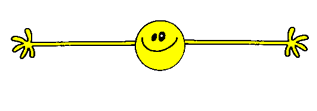 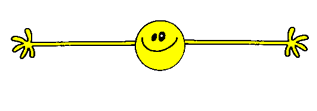 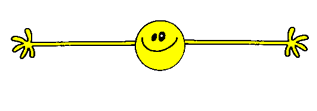 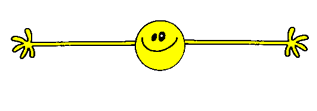 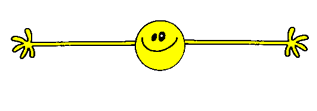 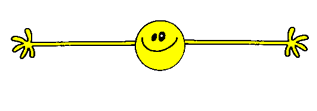 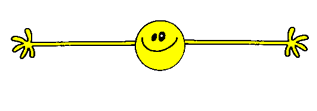 KÉSZLETELSZÁMOLÁS- MÉRLEGELT ÁTLAGÁRRAL -
ESZKÖZSZÁMLÁK
(NY)  1000
(3) 1620
(NY)  200
FORRÁSSZÁMLÁK
(1) 6000
(1)  1200
(3) 5558,8
(2) 3500
(2)   700
TF 10500
(3) 9720
Z.  4941,2
(NY) 1200
(1)   7200
(2)   4200
NY. NYITÓKÉSZLET    2 DB*500= 1000
1. ÁRUBESZERZÉS 10 DB*600=  6000
(3) 5558,8
(3) 8100
2. ÁRUBESZERZÉS   5 DB*700=  3500
EREDMÉNYSZÁMLÁK
3. ELADÁS                9 DB*900=  8100
4. ELÁBÉ ELSZÁMOLÁSA ÁTLAGÁRON: 10500/17=617,6 9*617,6 = 5558,8
5. ZÁRÓKÉSZLET: 8*617,6 VAGY 10500-5558,8=4941,2
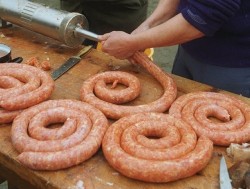 FIFO = FIRST IN FIRST OUT
55
4. FIZETENDŐ ÁFA
4. ELŐZETES.. ÁFA
2. ÁRUKÉSZLET
9. ÁRBEVÉTEL
4. SZÁLLÍTÓK
3. VEVŐK
8. ELÁBÉ
T                            K
T                            K
T                            K
T                            K
T                            K
T                            K
T                            K
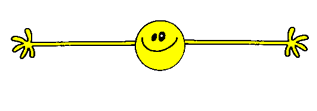 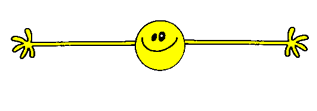 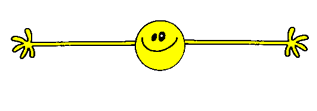 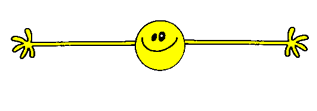 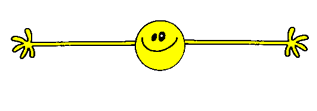 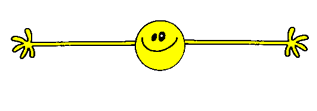 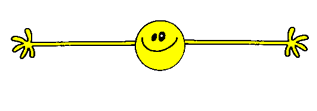 KÉSZLETELSZÁMOLÁS- FIFO MÓDSZERREL -
ESZKÖZSZÁMLÁK
FORRÁSSZÁMLÁK
(NY)  1000
(3) 5200
(3) 1620
(NY)  200
(1) 6000
(1)  1200
(2) 3500
(2)   700
TF 10500
(3) 9720
Z.  5300
(NY) 1200
(1)   7200
(2)   4200
NY. NYITÓKÉSZLET    2 DB*500= 1000
1. ÁRUBESZERZÉS 10 DB*600=  6000
(3) 5200
(3) 8100
2. ÁRUBESZERZÉS   5 DB*700=  3500
EREDMÉNYSZÁMLÁK
3. ELADÁS                9 DB*900=  8100
4. ELÁBÉ ELSZÁMOLÁSA FIFO MÓDSZERREL:
    2*500 + 7*600=1000+4200= 5200
5. ZÁRÓKÉSZLET: 3*600+5*700 = 5300 VAGY   10500-5200  = 5300
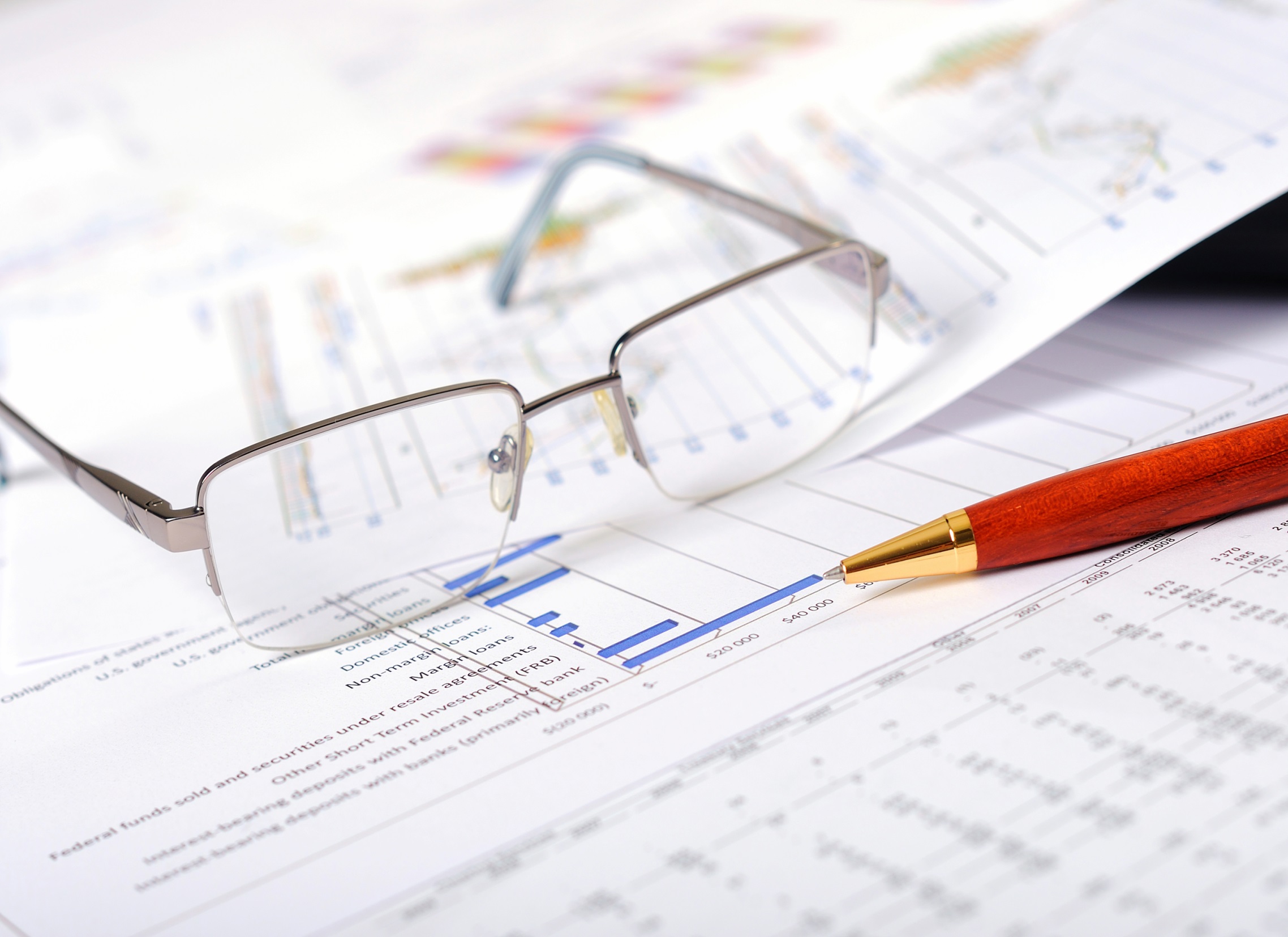 MIRŐL VOLT MA SZÓ?
MOST MÁR JOBBAN ÉRTJÜK A KÜLÖNBSÉGEKET A BEVÉTEL, HOZAM, ÁRBEVÉTEL VALAMINT A KIADÁS, KÖLTSÉG RÁFORDÍTÁS KÖZÖTT.
AZ ÉRTÉKELÉS KÖZVETLEN ÉS KÖZVETETT MÓDON, VALMINT EGYEDI ÉS CSOPORTOS MÓDSZEREKKEL IS MEGVALÓSÍTHATÓ.
57
57